Мировой океан
Географическая викторина
Правила викторины:
Игра состоит из двух раундов и финала.
I и II раунды состоят из 4 тем по 5 вопросов в каждой
Стоимость вопросов (от 100 до 500 очков), 
В финальном раунде участвует команда, набравшая наибольшее количество очков. 
В игре имеются необычные вопросы: 
“Вопрос-аукцион” и “Кот в мешке”. 
Начинают игру команды по жребию. 
В случае неправильного ответа команды шанс ответить получают остальные команды в порядке очереди. Каждая команда может дать только один вариант ответа на вопрос
Выигрывает команда, набравшая наибольшее количество очков.
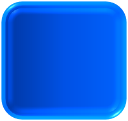 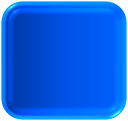 400
500
1 раунд
Морская вода
100
200
300
400
500
Движение вод  в океане
100
200
300
400
500
Жизнь в океане
100
200
300
400
500
Части океана
100
200
300
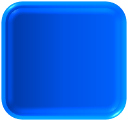 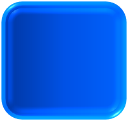 400
500
2 раунд
Тихий
100
200
300
400
500
Индийский
100
200
300
400
500
Атлантический
100
200
300
400
500
Северный ледовитый
100
200
300
Финальный раунд
АНАГРАММЫ
ОСТРОВА
РАГАМСАДКА
Остров в Индийском океане
Мадагаскар
НГЦЕПИБРЕШ
Архипелаг Северного Ледовитого океана
Шпицберген
УМРАСАТ
Остров в Индийском океане
Суматра
РЕЛЯГАНДИН
Остров у берегов Северной Америки
 Гренландия
СНАЛАИХ
Российский остров в Тихом океане
Сахалин
ЛИНЯРИАД
Остров  Атлантического океана
Ирландия
АЯЙКМА
Остров в Карибском море
Ямайка
ЯИСЛИЦИ
Остров у берегов Италии
Сицилия
ЛИДАНИСЯ
Остров – государство в Атлантическом океане
Исландия
АТМЛЬА
Остров – государство в Средиземном море
Мальта
НАНАМКИЛТА
Остров в Индонезии 

Калимантан
Какова средняя соленость морской воды?
1) 35‰
2) 35 %
3) 40 ‰
4) 33 ‰
При какой температуре замерзает морская вода?
1) 0°С
2) -1°С
3) -2°С
4) -3°С
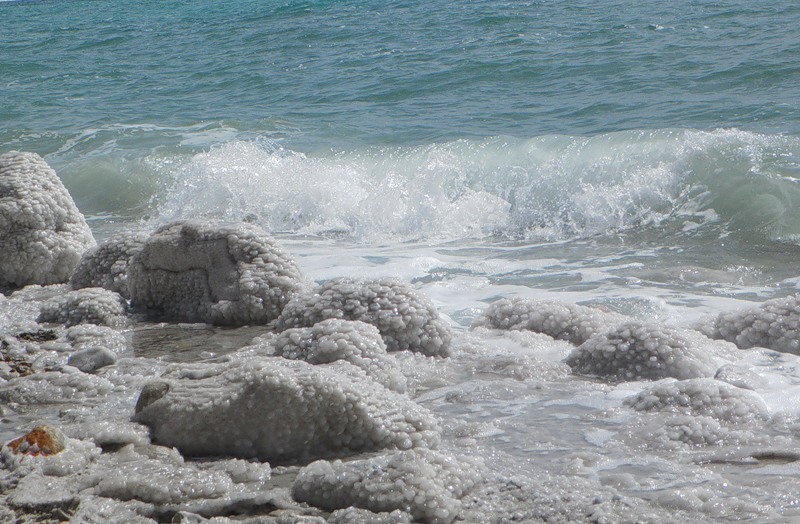 От чего зависит соленость океанической воды?
От испарения
От количества атмосферных осадков
От  притока речных вод
4. От всех перечисленных причин
При движении от экватора к полюсам температура придонных вод океана
1) Повышается
2) Понижается
3)Остается неизменной
Перечислите типы водных масс по расположению в толще воды.
Поверхностные
Промежуточные
Глубинные
Придонные
Что является главной причиной образования океанических течений?
1) Притяжение  Луны
2) Штормовые ветра
3) Постоянные ветры
4) подводные землетрясения
Что это?
Морские гравитационные волны большой длины, достигающие порой 30-метровой высоты, чаще всего возникающие  при подводных землетрясениях.
 Достигая побережий, вызывают разрушения, иногда катастрофические.
Цунами
К теплым течениям относятся:
1) Перуанское и Гольфстрим
2) Гольфстрим и Северо-Атлантическое
3) Северо-Атлантическое и Перуанское
4) Перуанское и Канарское
Куда, как правило, направлены теплые течения?
1) от экватора в тропические широты
2) из тропических широт к экватору
3) с запада на восток
4) с востока на запад
Географические карты 400
Как называются карты, на которых показывают несколько взаимосвязанных компонентов или явлений?
Комплексные карты
Как называется группа морских организмов, свободно плавающих в толще воды?
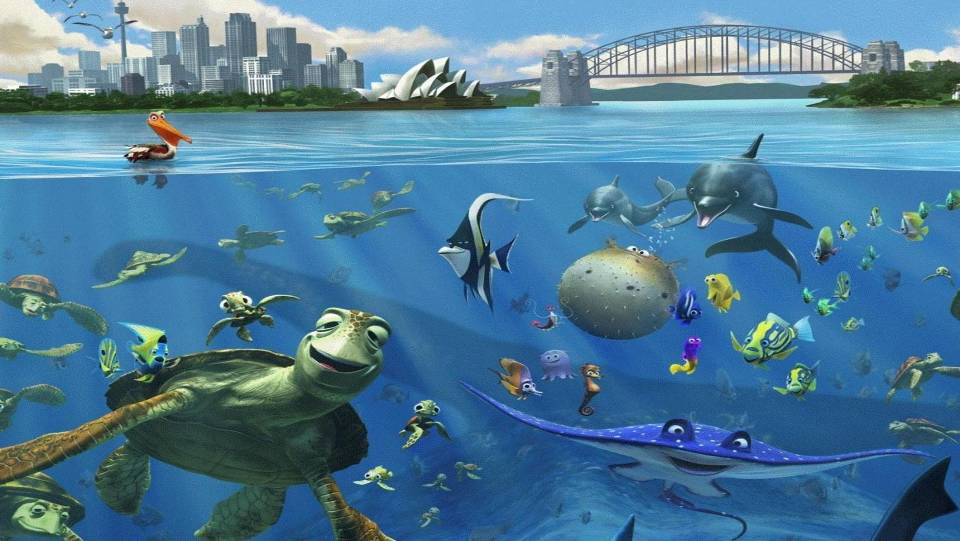 Планктон
Нектон
Бентос
Фитопланктон
Обогащает морскую воду кислородом:
1) зоопланктон
2) нектон
3) фитопланктон
Что это?
Коралловый остров, имеющий вид сплошного или разрывного кольца, окружающего лагуну.
Атолл
Назовите океан, в котором обитает более ½ всей массы живых организмов Мирового океана
1) Тихий океан
2) Северный Ледовитый океан
3) Индийский океан
4) Атлантический океан
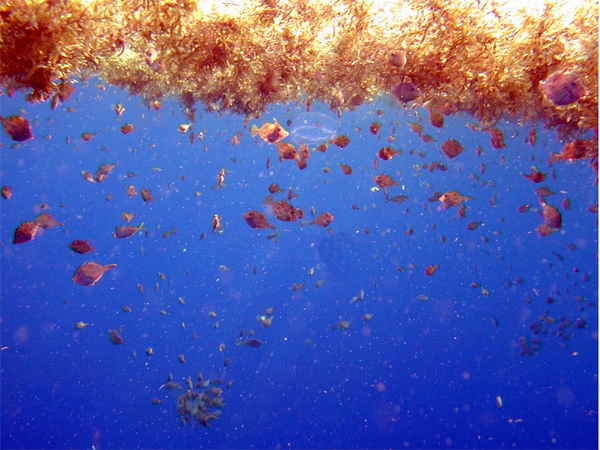 Этот район в центральной части  Атлантического океана, границы которого образованы течениями, океанологи называют «голубой океанической пустыней». На фоне ярко-голубой воды проступают бурые пятна водорослей. Воды имеют повышенную  соленость и температуру, а также крайне бедны планктоном.
Саргассово море
Самым большим и глубоким заливом в мировом океане является:
Гвинейский
Бенгальский
Мексиканский
Бискайский
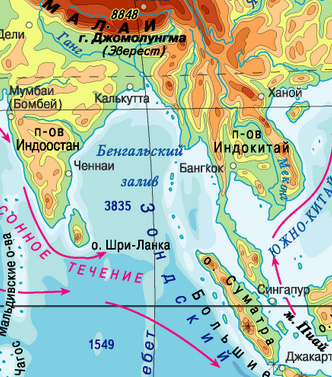 Узкое пространство, разделяющее участки суши и соединяющее части Мирового океана называется:
Канал
Залив
Пролив
Лагуна
Карта мира
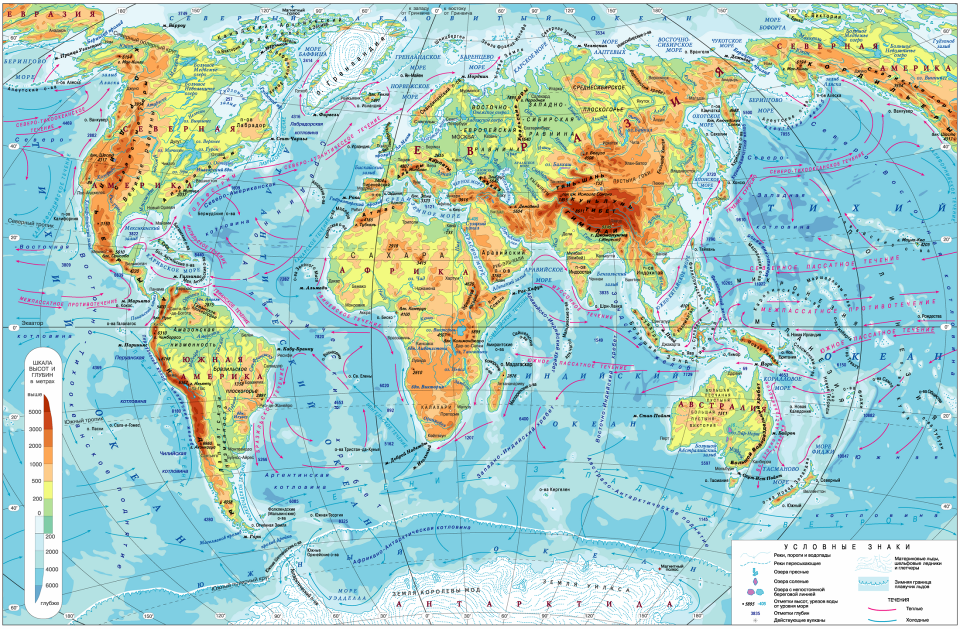 Назовите 4 «цветных» моря Мирового океана
Белое море
Черное море
Желтое море
Красное море
Назовите главную черту тектонического строения дна Тихого океана, которая делает его уникальным.
Это единственный океан, который лежит на одной океанической литосферной плите - Тихоокеанской, все остальные – на стыке материковых литосферных плит.
Какой пролив соединяет два моря, два океана и разделяет два полуострова, два материка и два государства?
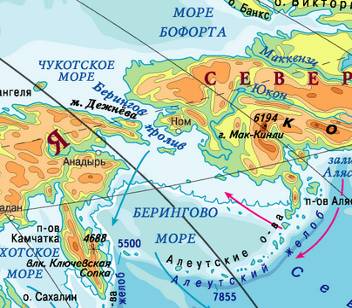 Дрейка
Магелланов
Берингов
Гибралтарский
Укажите отличительную черту Тихого океана:
Самый холодный
Самый теплый
Самый спокойный
Самый мелководный
Архипелаг, являющийся одним из штатов  США
Архипелаг Гавайи
Экспедиция какого мореплавателя впервые пересекла Тихий океан?
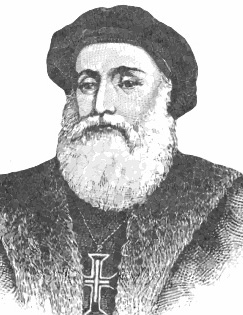 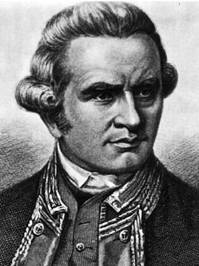 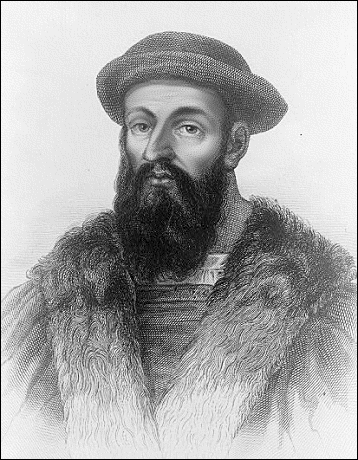 Х. Колумб
Васко да Гама
Дж.Кук
Ф. Магеллан
Самый крупный «горный хребет» у берегов Австралии, созданный живыми организмами, по размерам сопоставим  с Уральскими  горами.
Большой                               Барьерный риф
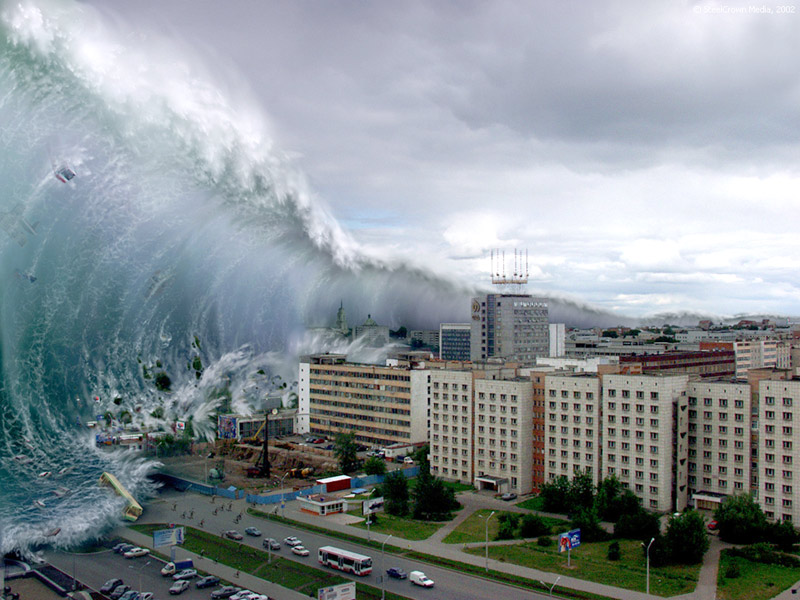 Почему именно в Тихом океане наиболее часто возникают цунами?
По краям Тихого океана проходит граница литосферных плит, в пределах которой происходят активные тектонические движения и вулканические процессы, являющиеся причиной цунами
Какой остров НЕ лежит в Индийском океане?
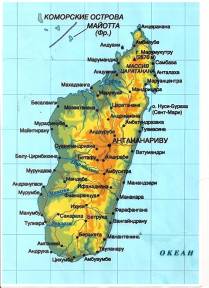 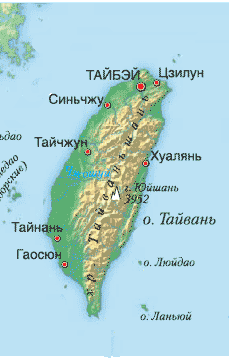 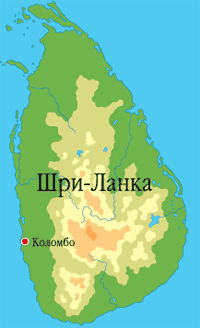 Шри-Ланка
Мадагаскар
Тайвань
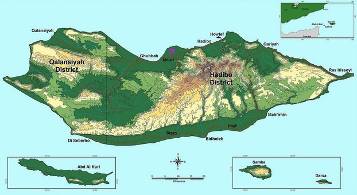 Сокотра
Кто из европейцев впервые совершил плавание по Индийскому океану?
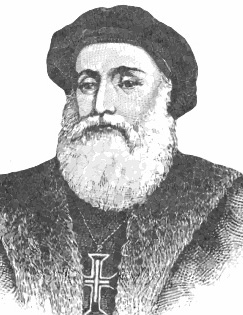 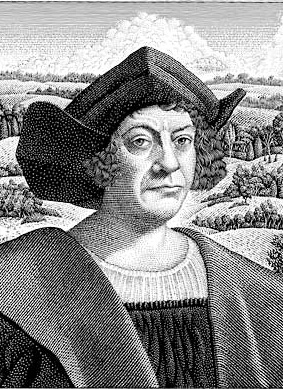 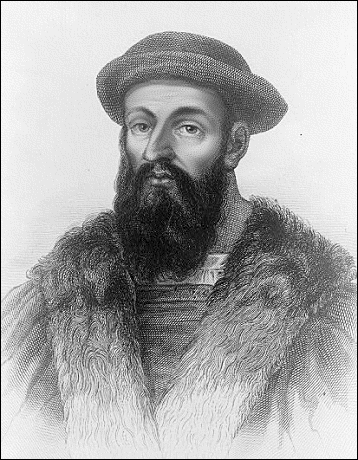 Марко Поло
Васко да Гама
Христофор Колумб
Ф. Магеллан
Укажите правильное утверждение:
1.   Самые суровые районы Индийского океана находятся в южной его части
2.    В Южной части Индийского океана   господствуют          муссоны
3. Соленость поверхностных вод Индийского  океана ниже, чем  средняя соленость вод Мирового океана
4. Самое соленое море Индийского океана - Аравийское
Какие ветры оказывают сильное влияние на климат северной части Индийского океана?
Пассаты 
Муссоны 
Бризы
Западные ветры
Кто совершил дрейф на судне «Фрам» в Северном Ледовитом океане?»
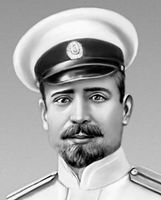 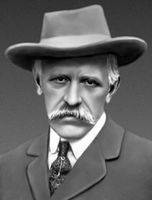 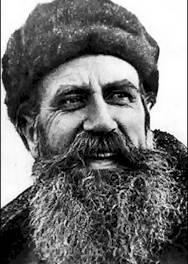 В. Баренц
Г.Я. Седов
Ф. Нансен
О.Ю. Шмидт
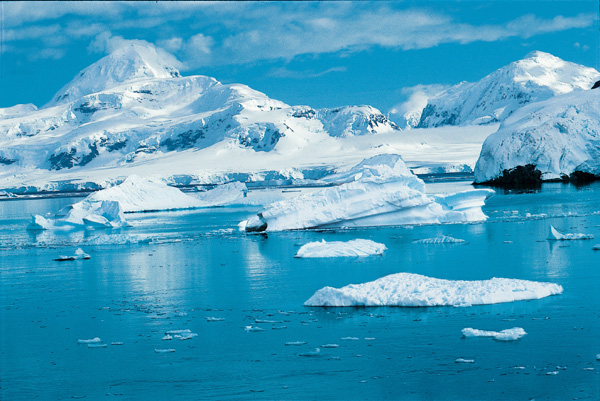 Укажите верное утверждение:
Северный Ледовитый океан зимой обогревает сушу северного полушария
Воздушные массы Арктики холоднее воздушных масс, сформированных над Антарктикой
В Северном Ледовитом океане нет течений
Соленость вод Северного Ледовитого океана выше, чем соленость вод Тихого океана
В каких климатических поясах расположен Северный Ледовитый океан?
Арктический
Арктический и субарктический
Арктический и антарктический
Арктический, субарктический и умеренный
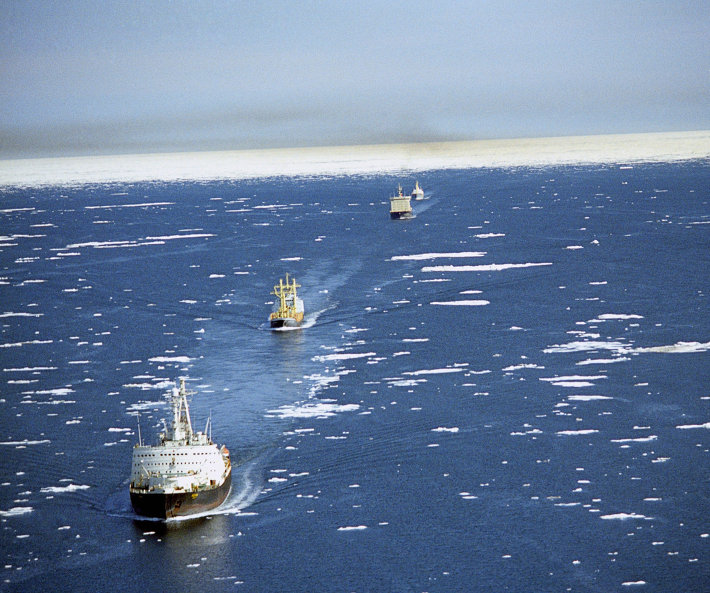 Главная судоходная магистраль Арктики, которая значительно сокращает расстояние между европейскими и дальневосточными портами
Северный морской путь
Укажите ошибочное утверждение:
Северный Ледовитый океан отличается суровостью климата
Северный Ледовитый океан самый мелководный
В центре Северного Ледовитого океана находится северный полюс
4. Моря Северного Ледовитого океана   преимущественно внутренние и только одно внешнее
Какой остров НЕ относится к Атлантическому океану?
Исландия
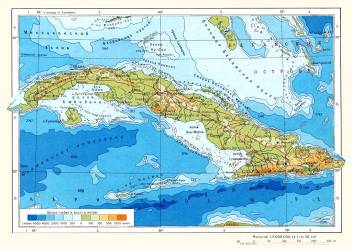 Куба
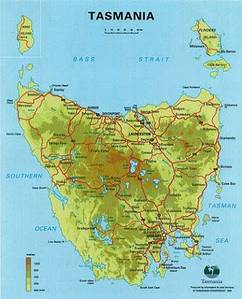 Тасмания
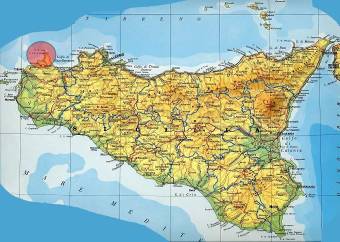 Сицилия
Укажите верное утверждение:
Атлантический океан омывает все материки Земли
Атлантический океан вытянут с запада на восток
Береговая линия океана наиболее изрезана в северной части
Айсберги в Атлантическом океане можно встретить только в южной его части
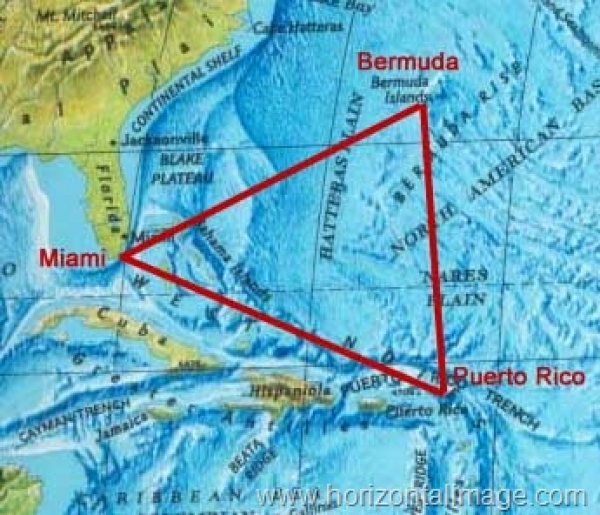 Назовите самое опасное и загадочное место в Атлантическом океане
«Бермудский треугольник»
Какое море Атлантического океана не является внутренним?
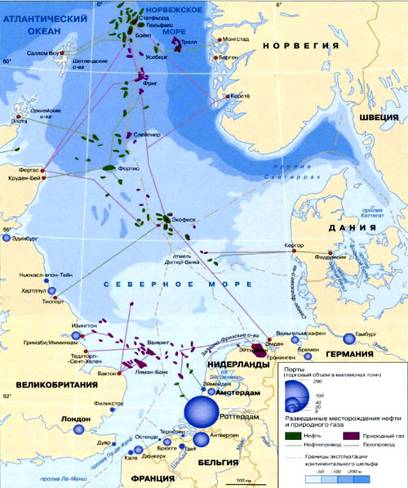 Средиземное
Северное
Балтийское
Мраморное
Шельфы каких морей и заливов богаты нефтью?
Мексиканского залива и Северного моря
Карибского и Балтийского морей
Гвинейского залива и Средиземного моря
Черного и Средиземного морей
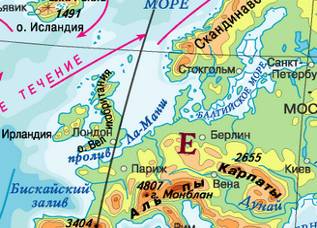 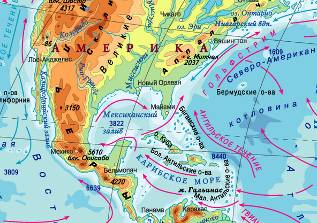 Северное
море
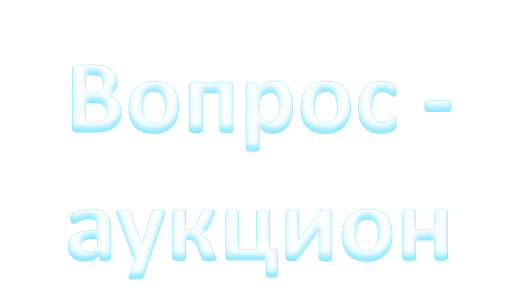 Укажите ошибочный вариант ответа. На формирование климата любой территории Земли оказывает влияние:
Климат Земли 300
Географическая широта
Географическая долгота
Воздушные потоки
Подстилающая поверхность
Спасибо за внимание!